Музей истории Волковыщины
Медиа азбука

Прогулка по музею
А
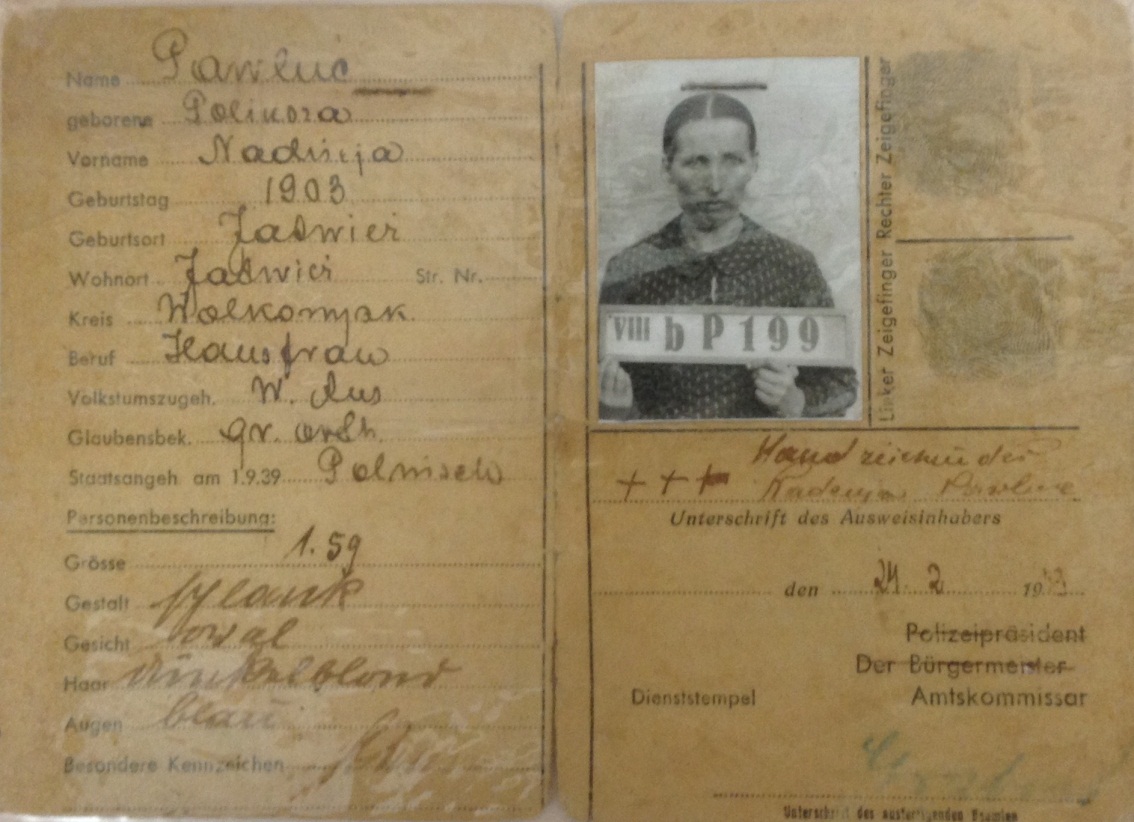 оккупация
«Новый порядок»
Великая Отечественная война
Б
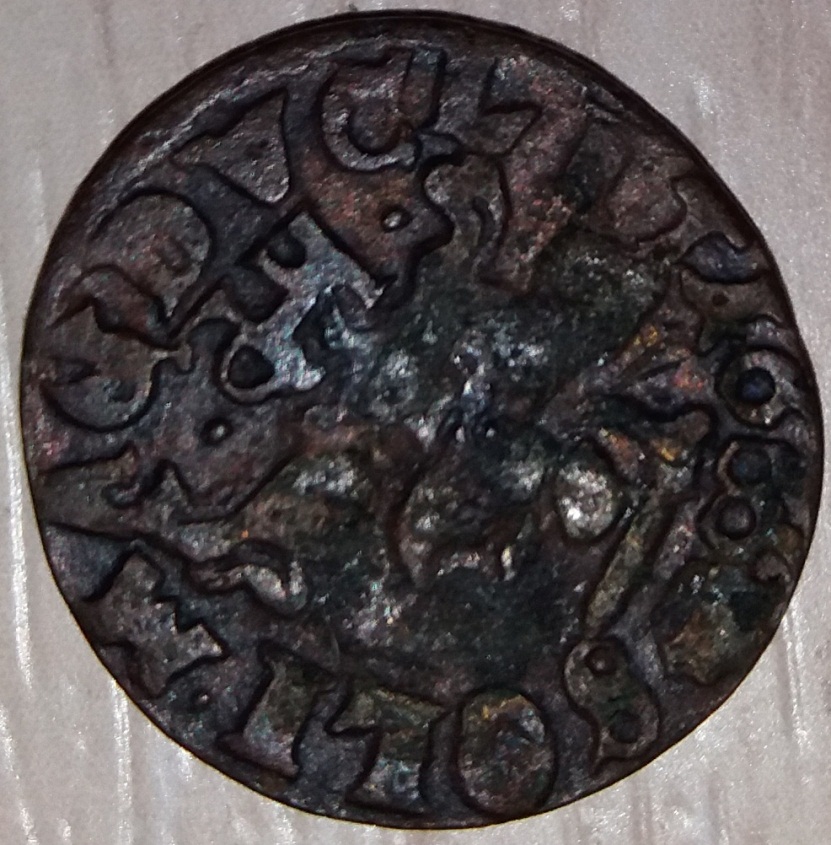 Речь Посполитая
Тит Ливий Боратини
Медные солиды
1659—1668
В
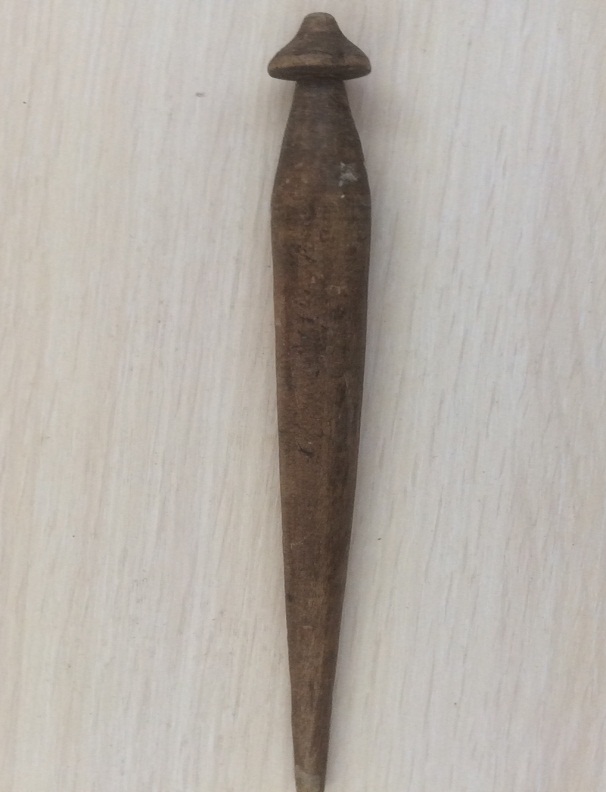 Пляшу по горнице с работою моею, чем более верчусь, тем более толстею.
«Три девицы под окном пряли поздно вечерком»
Г
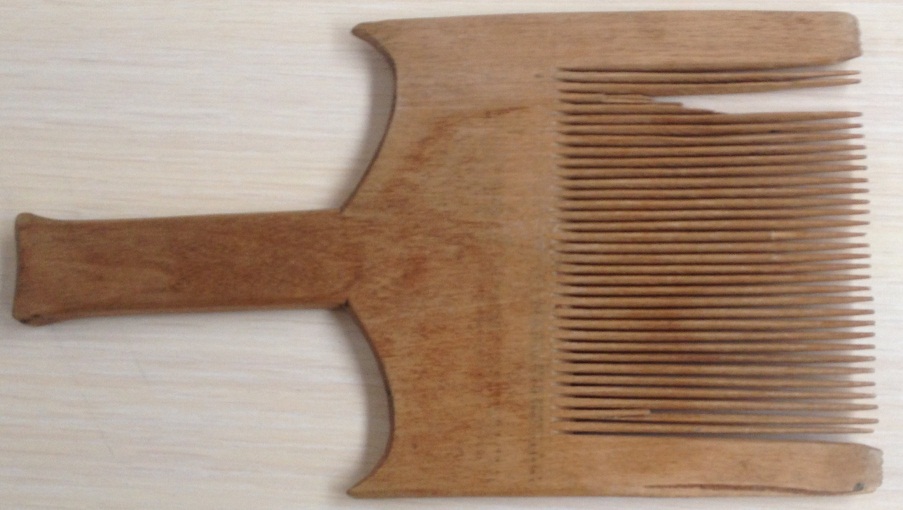 Зубов много, а ничего не ест
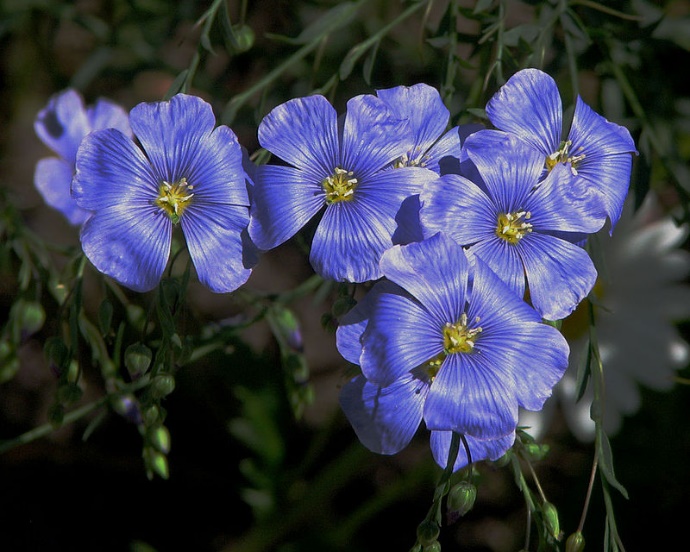 Д
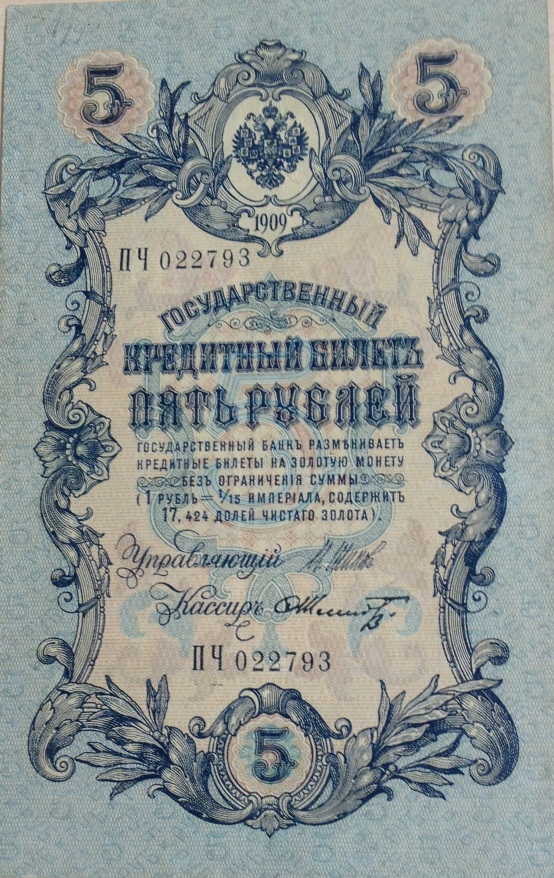 Всеобщий эквивалент
Это — средство накопления, 
Это — средство обращения. Средство стоимости также, Также средство платежа.
Е
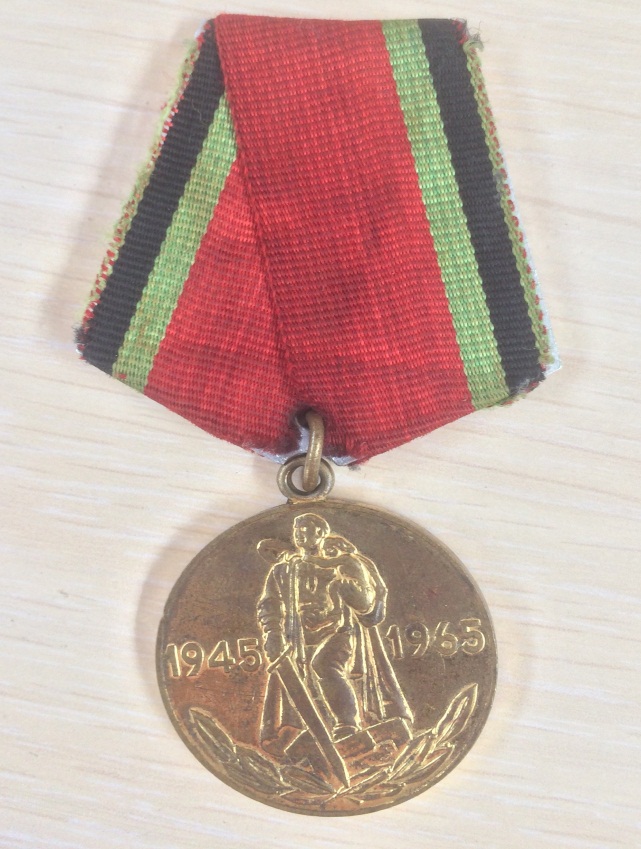 герой
-е----
Победа
подвиг
Ё
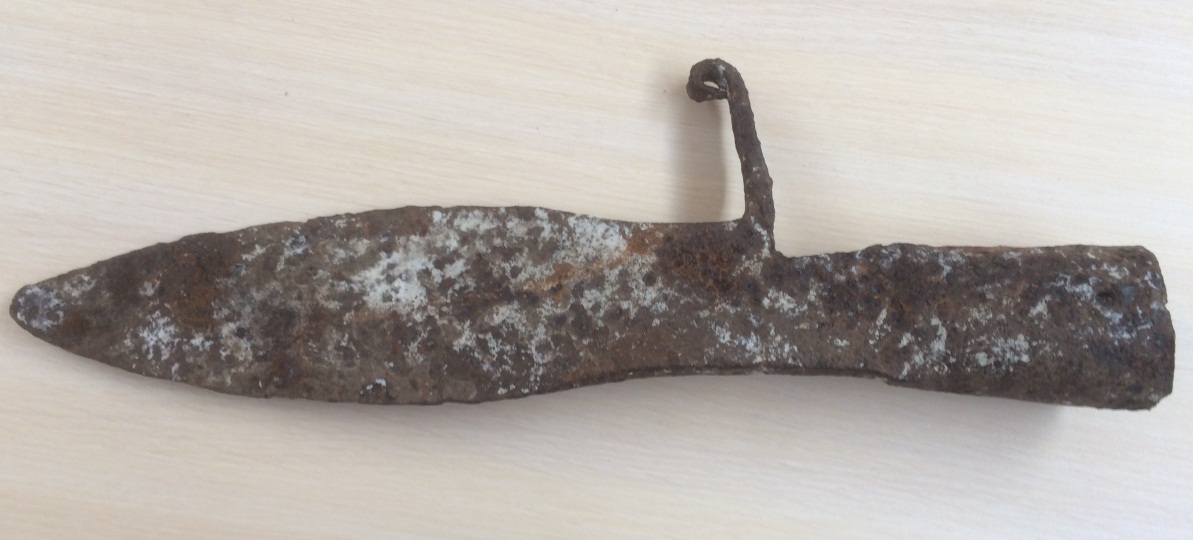 ----ё
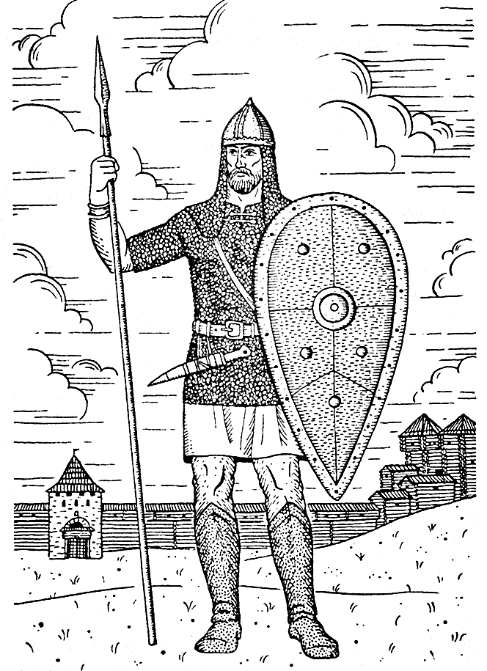 Ж
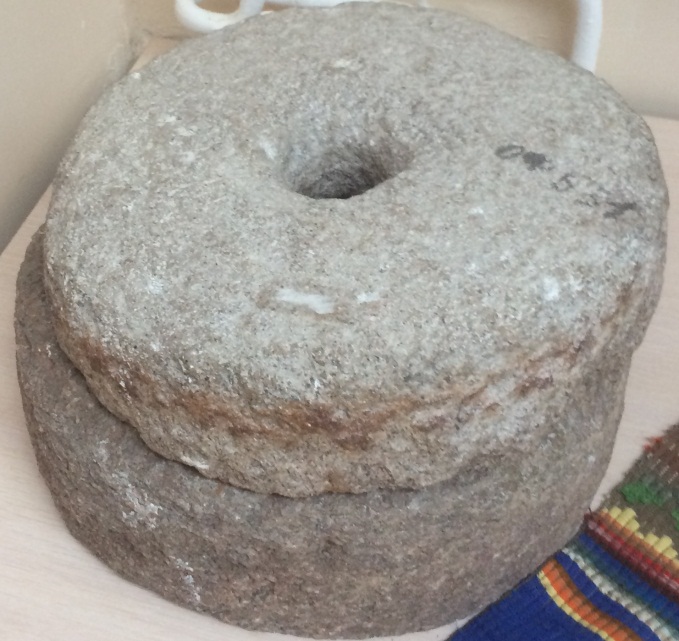 Камень о камень
трутся боками, 
Потрутся боками,
 людям будет мука
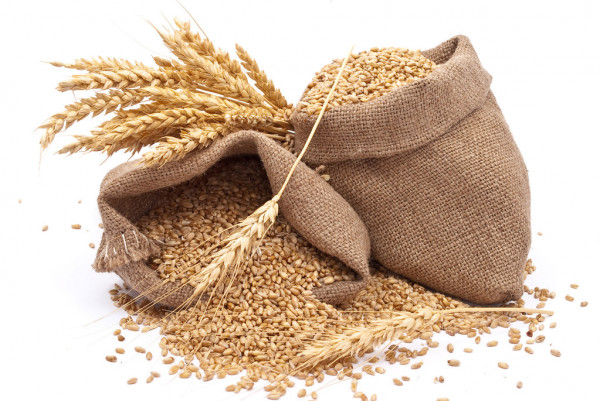 З
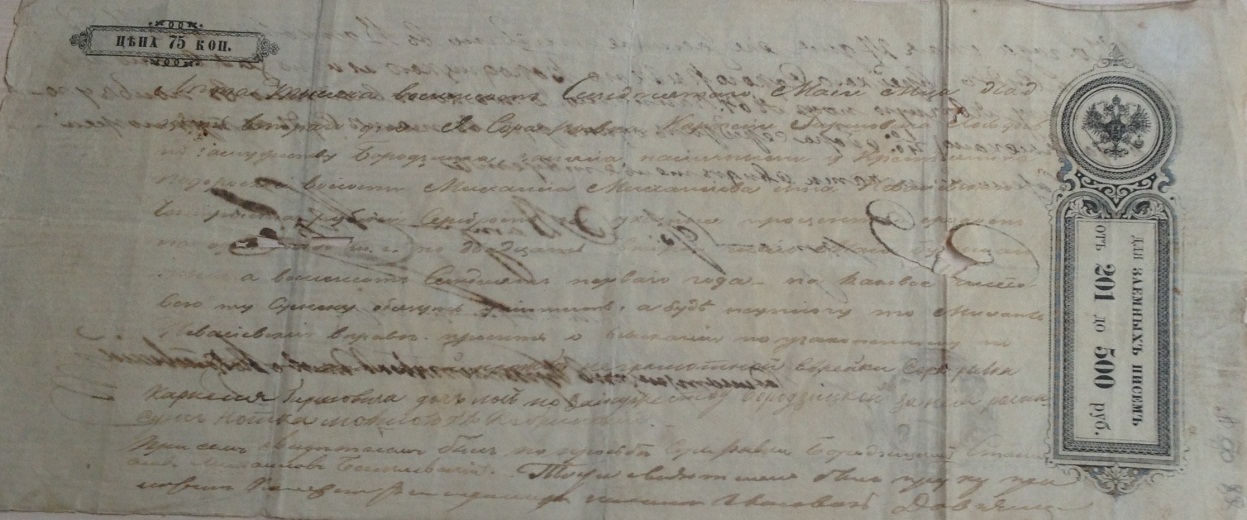 вексель
«Маргаритов. А в таком случае, я перечту деньги и сделаю на документе надпись. (Осторожно пересчитывает деньги, отодвигает их от себя и расписывается на … в получении. Николай, по знаку Лебедкиной, подходит к ней.)»
Островский А. Н., Сцены из жизни захолустья, 1873
обязательство
И
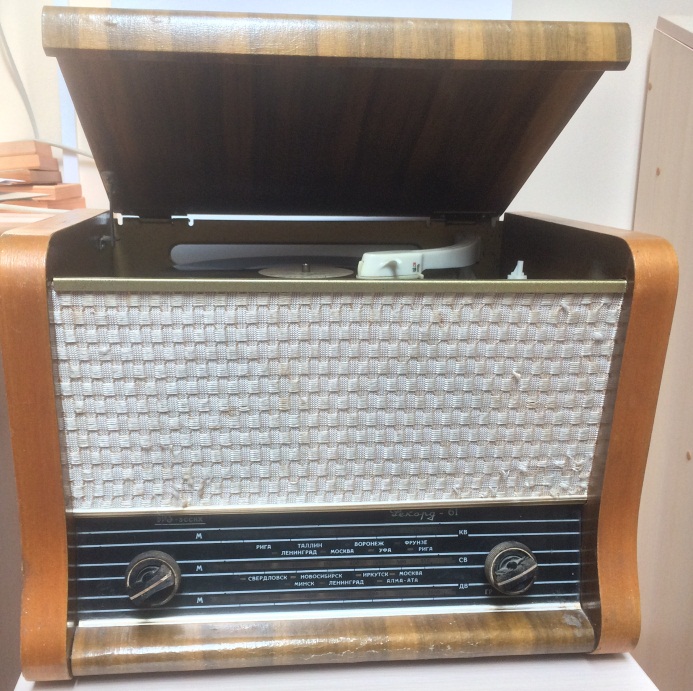 ---и---
«Кружится пластинка,
Чуть дрожит игла…»
К
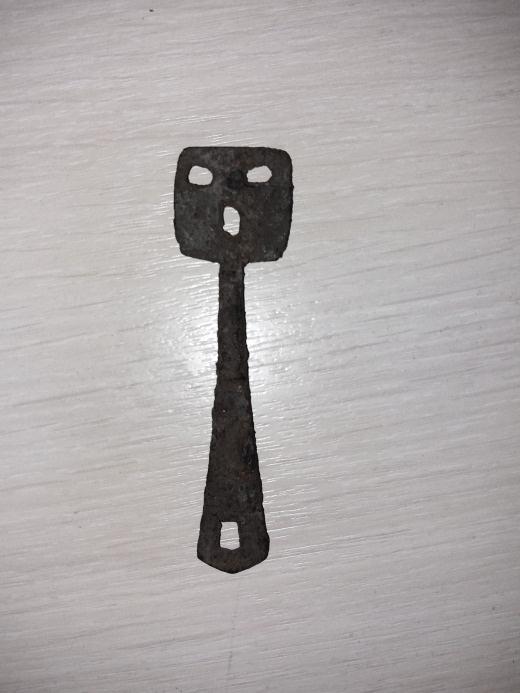 Вам известен молодец,
Без которого жилец,
Хоть и знает, где живёт,
А в свой дом не попадёт?
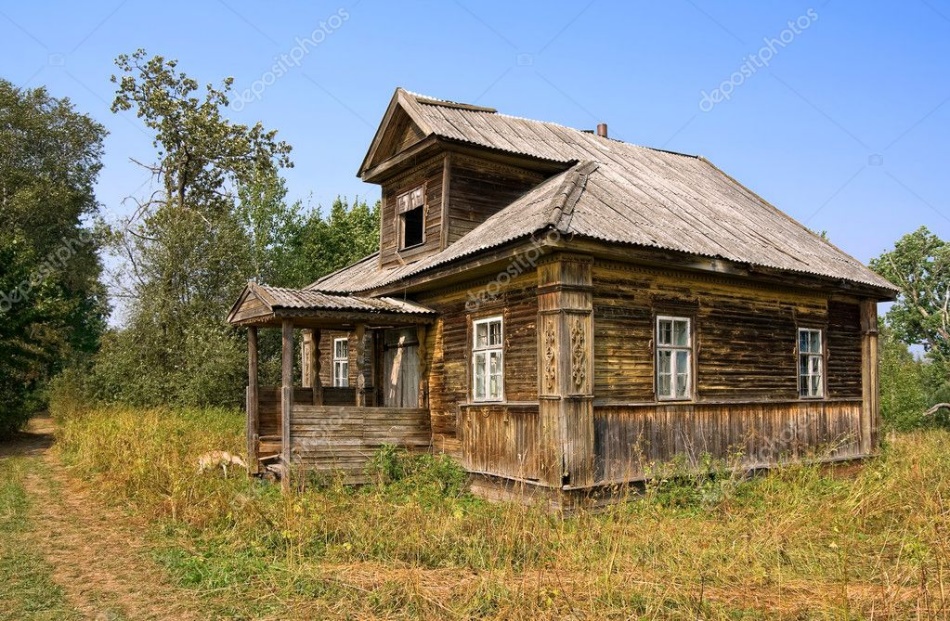 Л
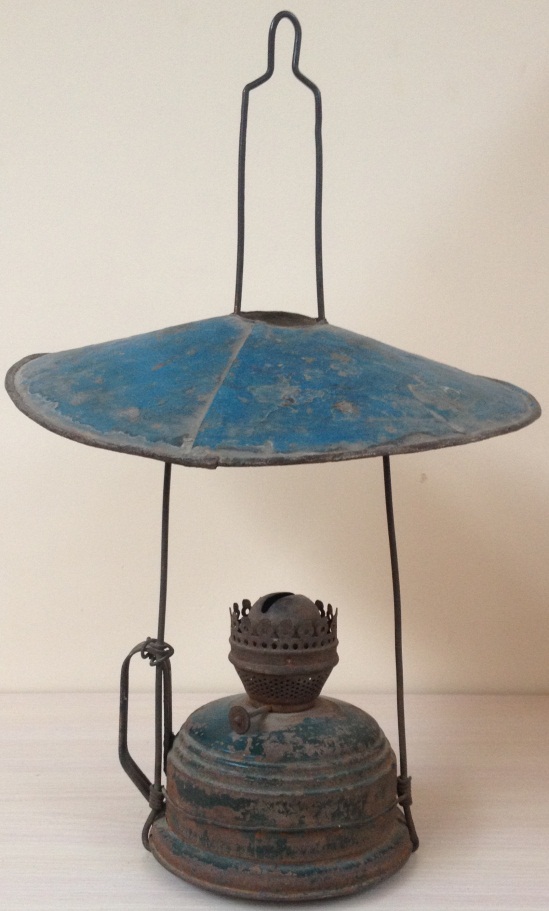 Стоит терем, в тереме-то горит,
А на тереме труба стоит.
М
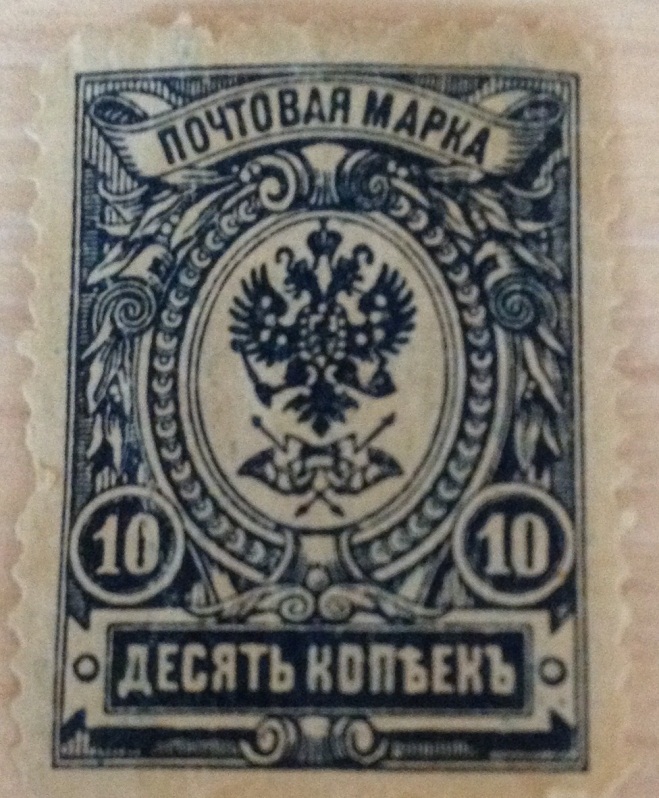 почта
письмо
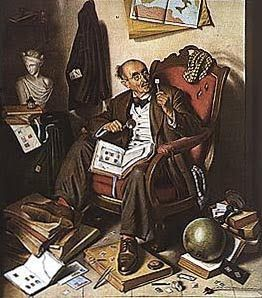 филателия
Н
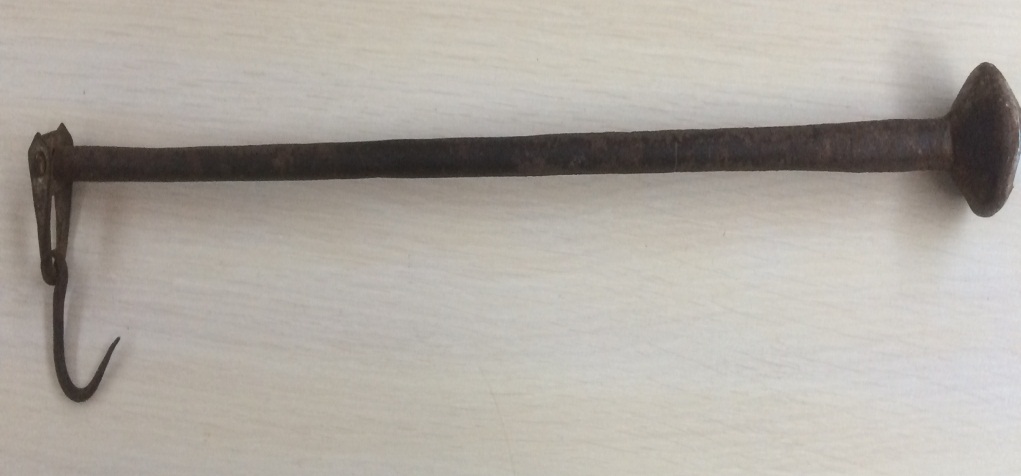 -----н
Рычажные весы
О
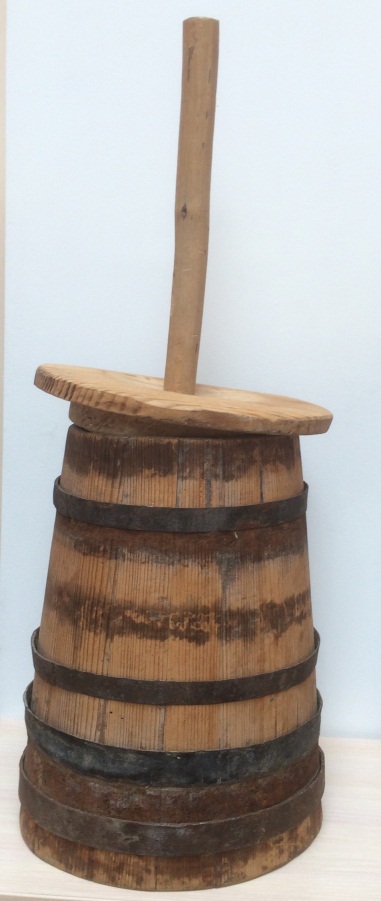 ----о-о---
«Языком масла не собъёшь»
П
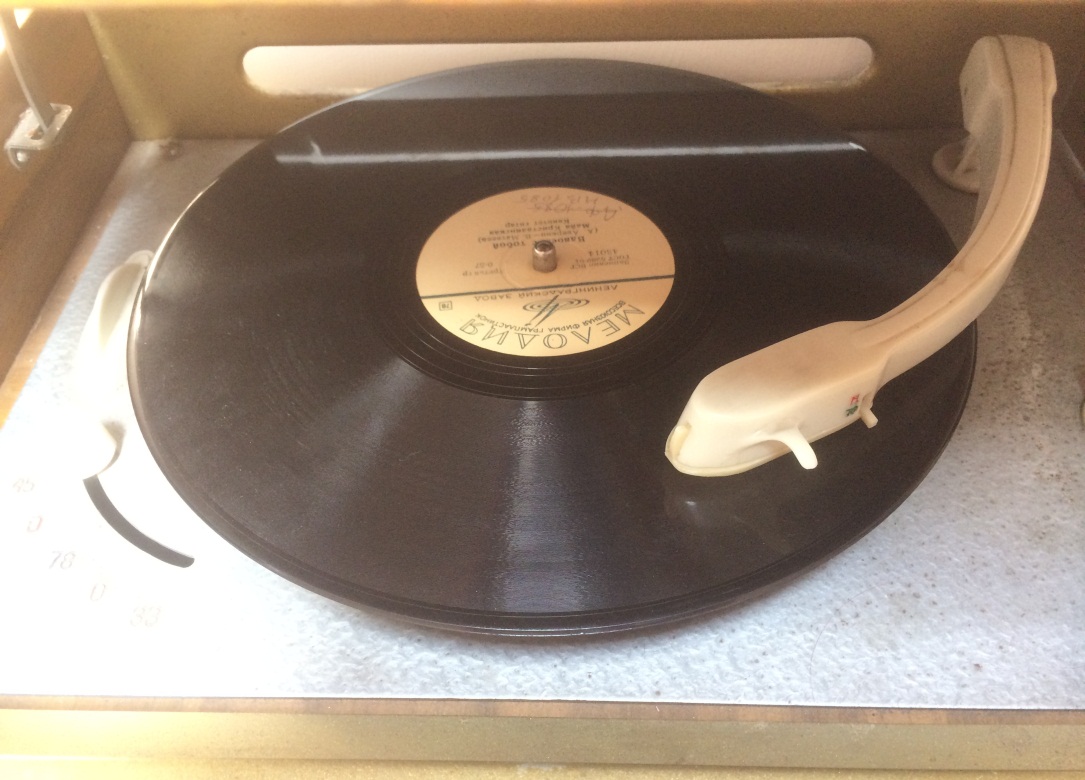 Фирма  «Мелодия»
Р
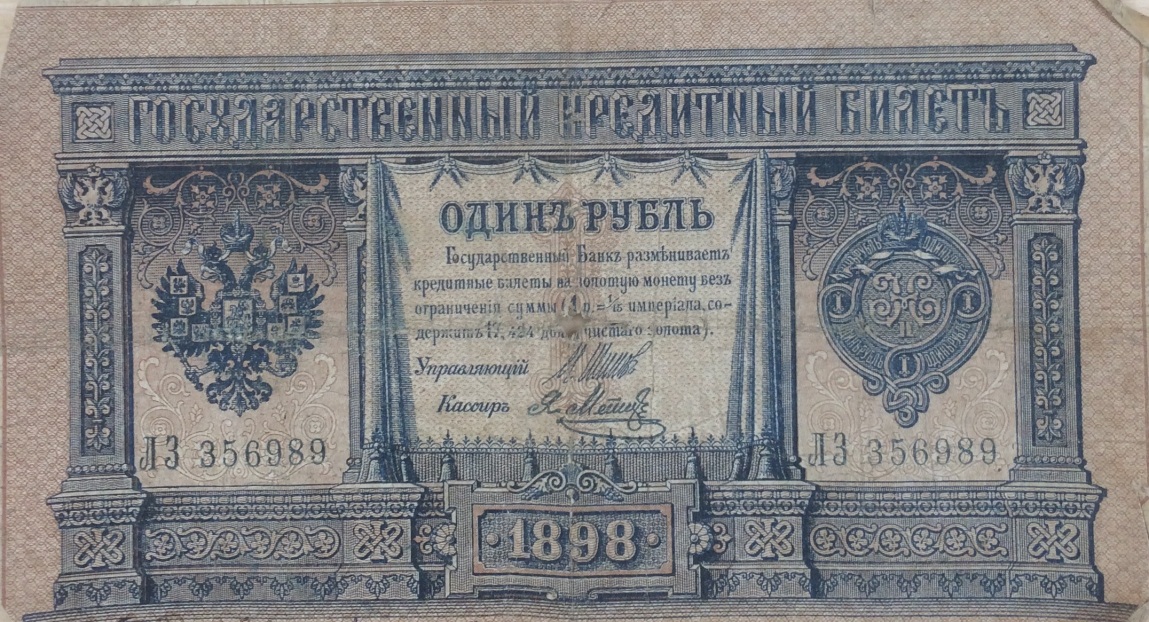 Не имей ста …, а имей сто друзей!
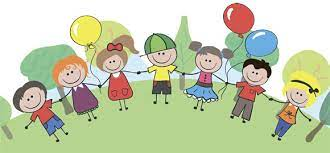 С
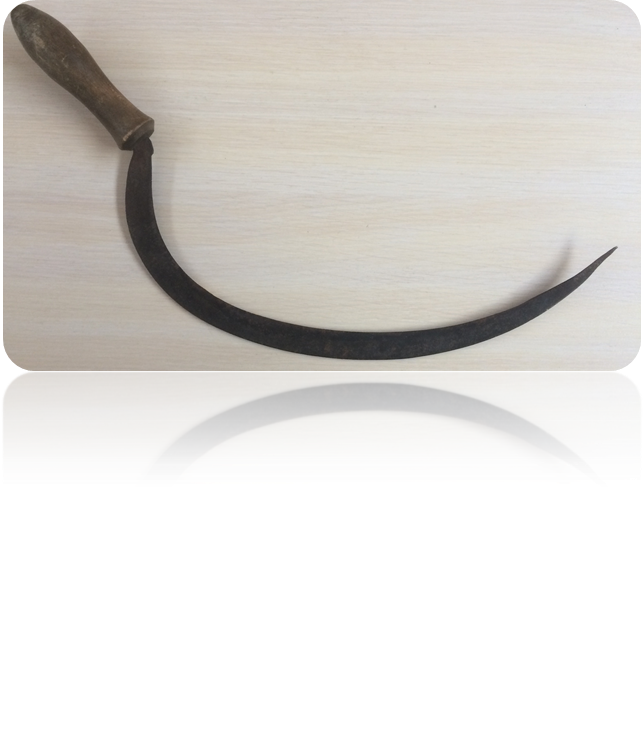 Маленький, горбатенький,
Все поле обыскал,
Домой прибежал –
Всю зиму пролежал.
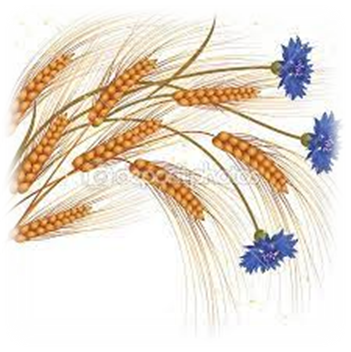 Т
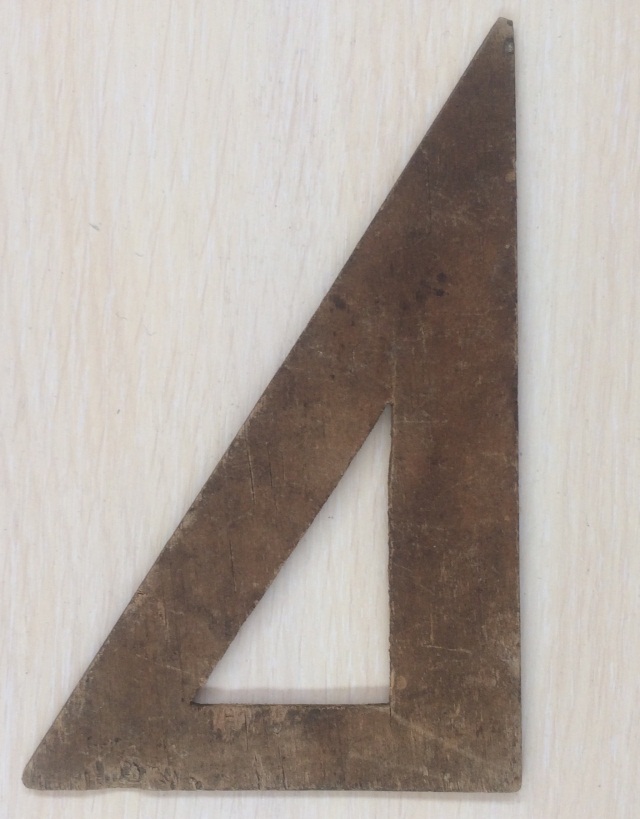 Всем известен с давних пор
Для черчения прибор:
Три сторонки, три угла ...
Вся премудрость, все дела!
Знает каждый школьник,
Что это — ...
У
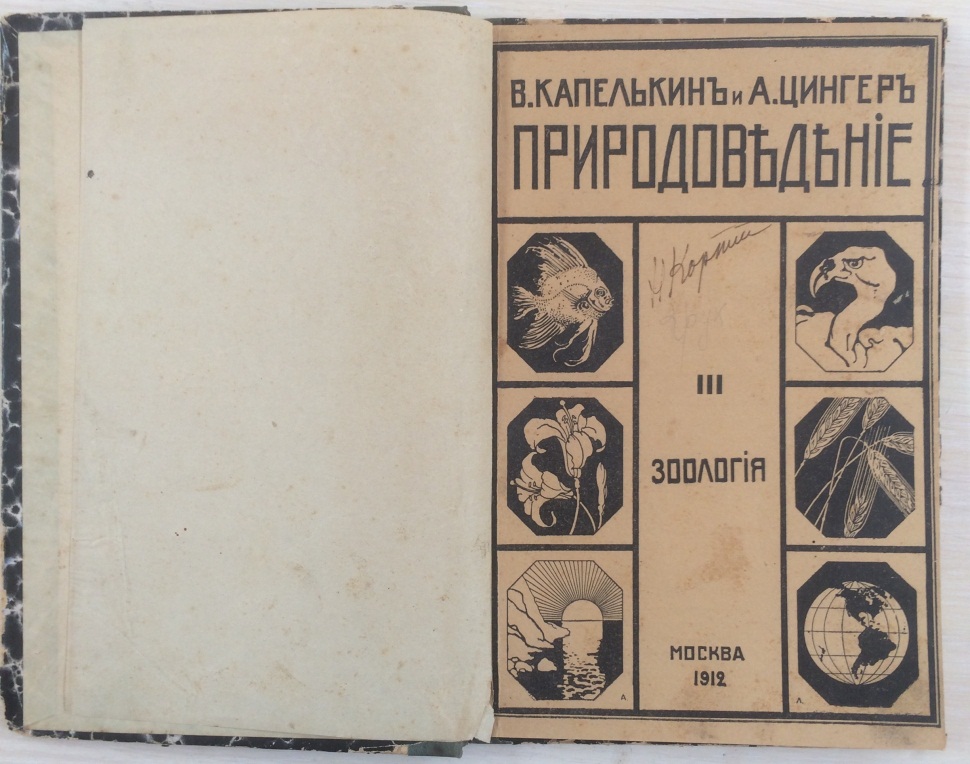 Эта книга в школе пригодится,
Ведь по ней все будем мы учиться.
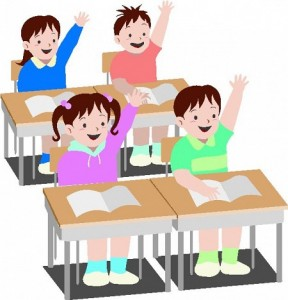 Ф
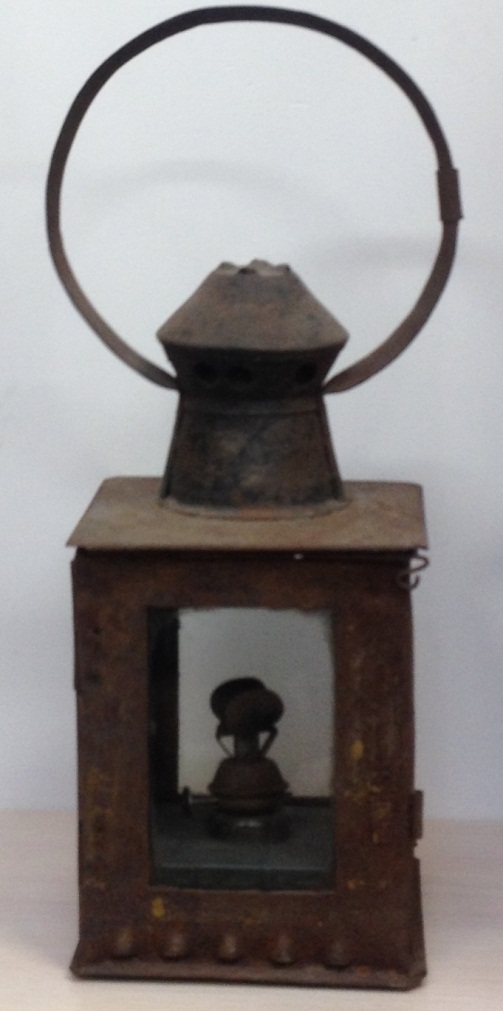 Дом - стеклянный пузырек,
А живет в нем огонек.
Днем он спит, а как проснется,
Ярким пламенем зажжется.
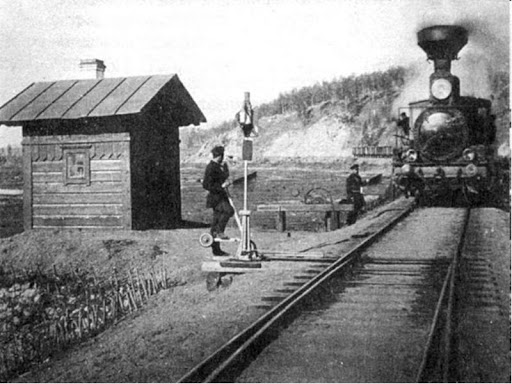 Х
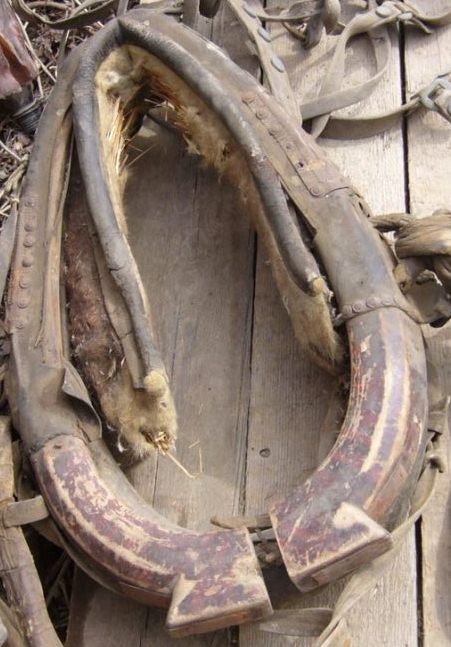 Лошадиный … у многих знахарей используется как эффективное лечебное средство против хворей и лихорадок.
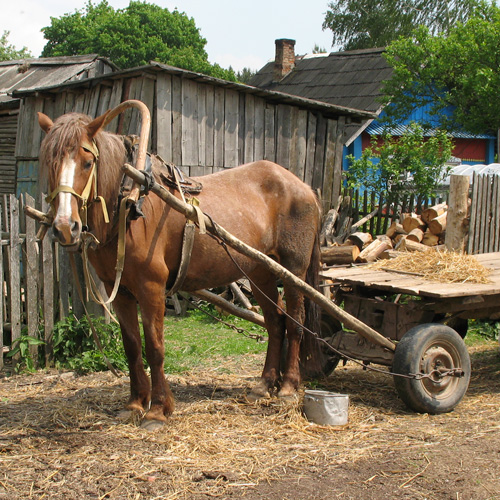 Ц
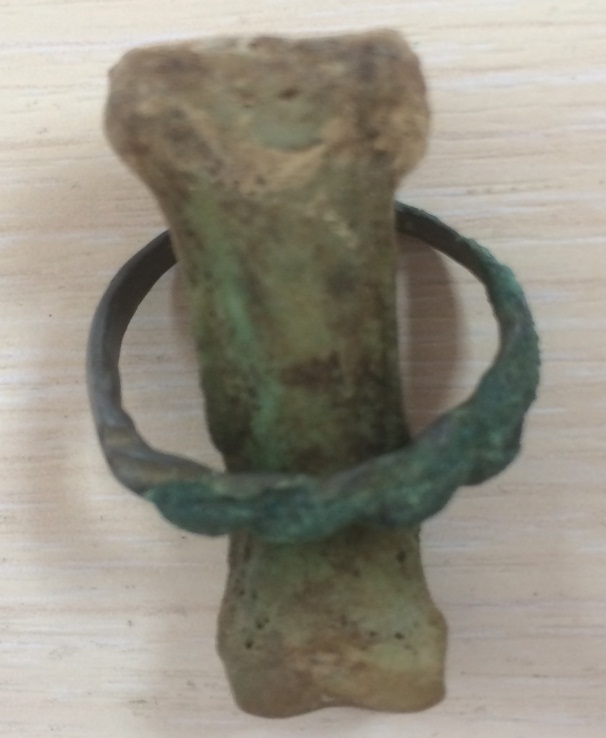 ----ц-
Что не имеет 
Ни начала, ни конца.
Ч
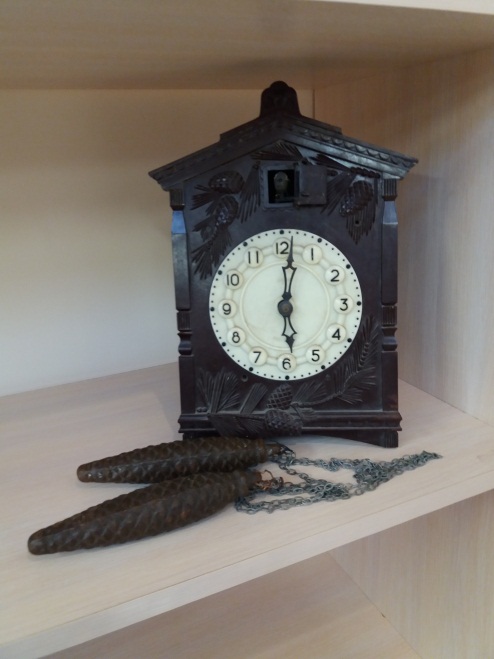 Не сердятся, а усами ворочают.
Не молчат, а слова не скажут.
Идут, а с места не сдвинутся.
Ш
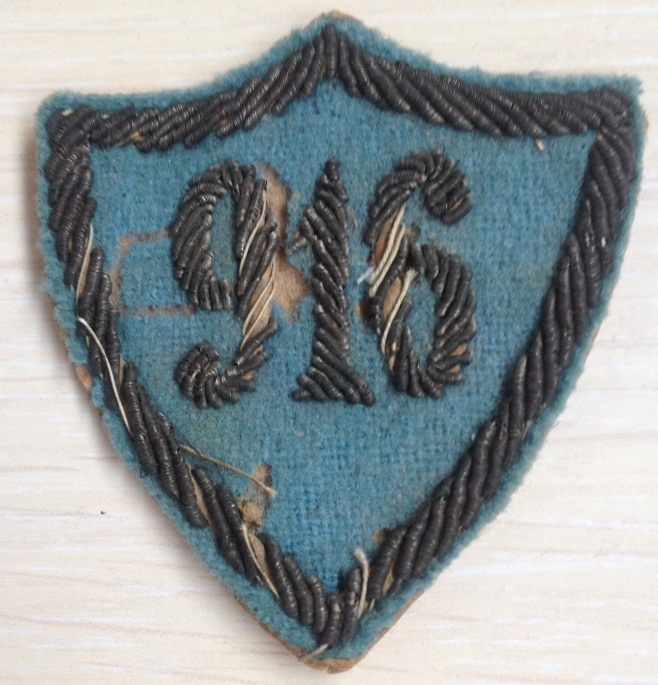 гимназия
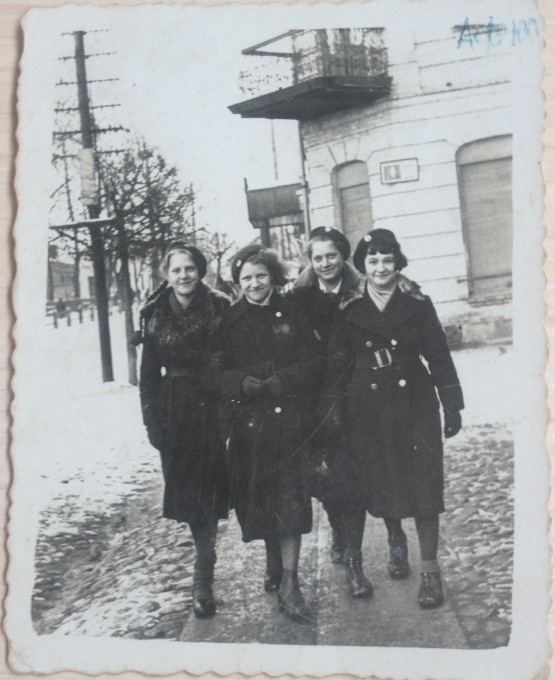 Форменная одежда
Щ
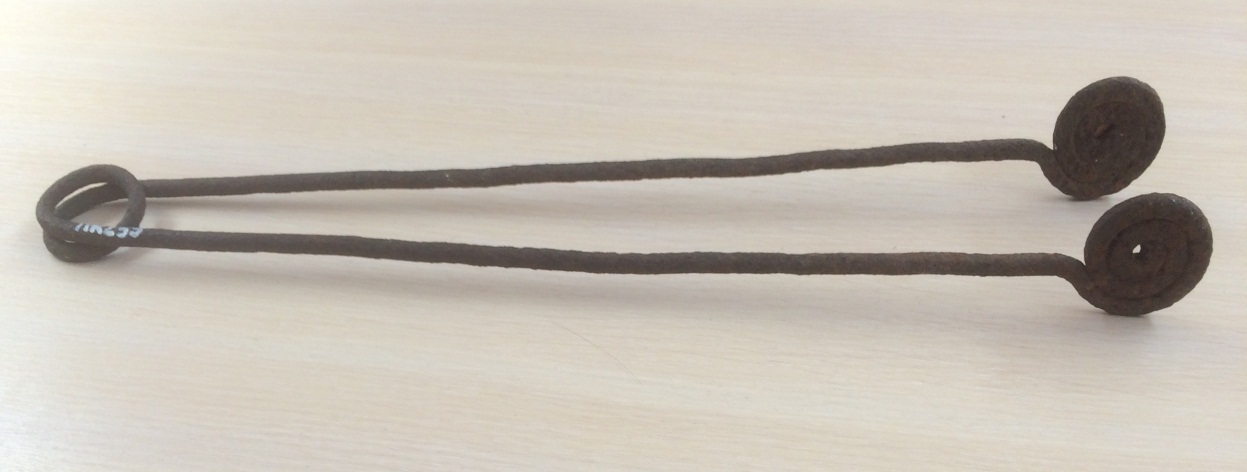 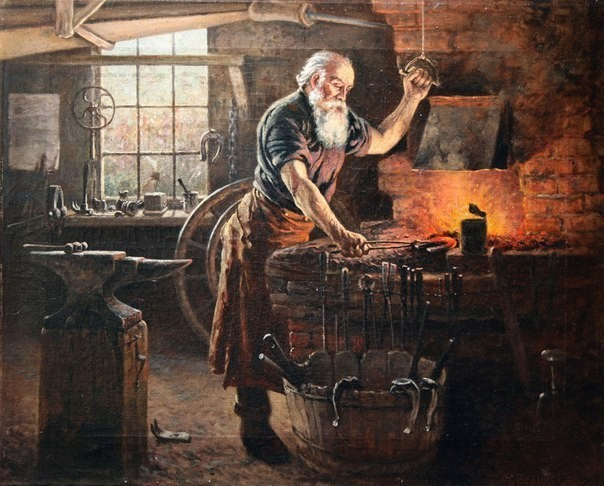 Ы
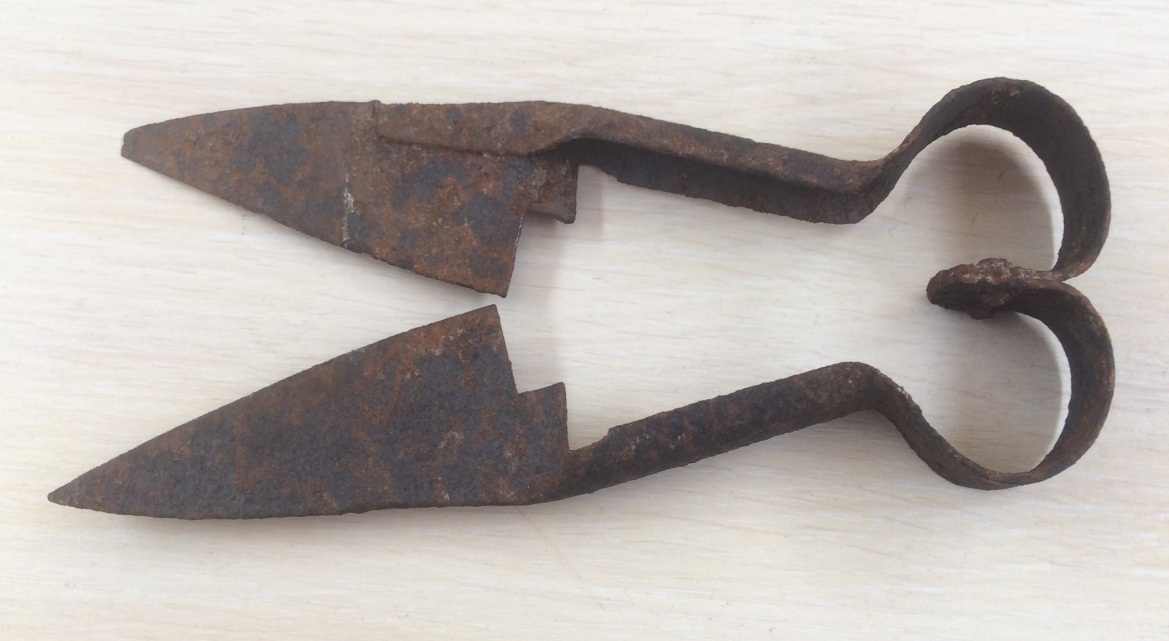 ------ы
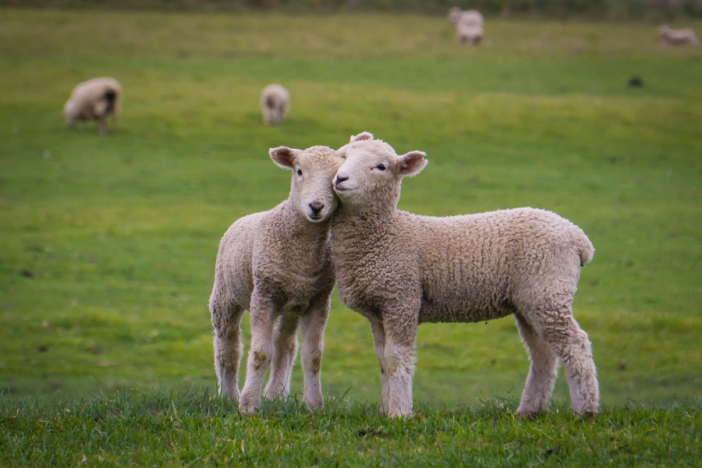 Э
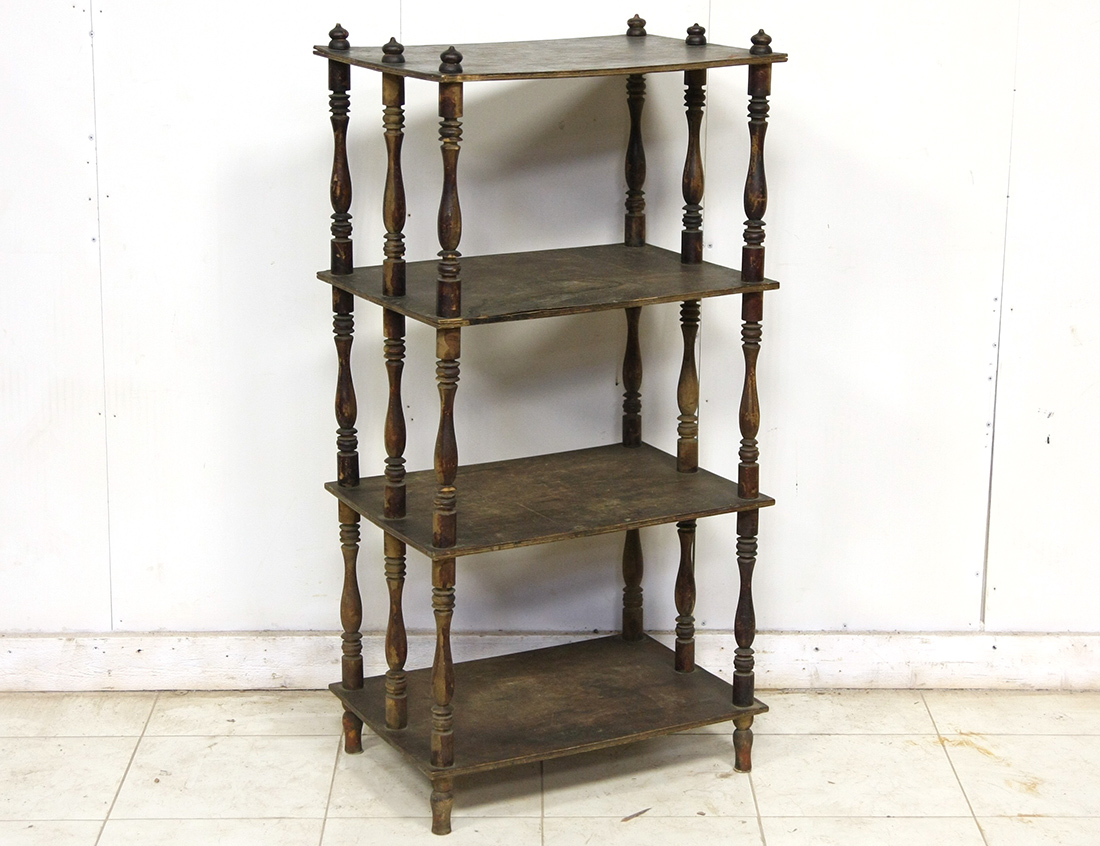 Ни замочка и ни дверки…
У старинной…
Ю
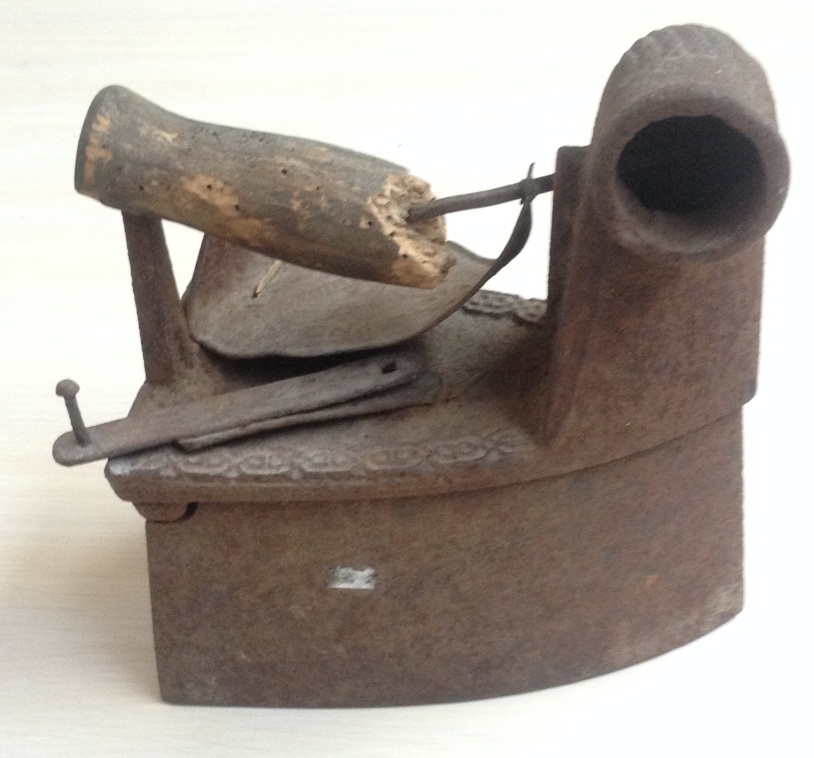 --ю-
Гладит все, чего касается,
А дотронешься — кусается.
Я
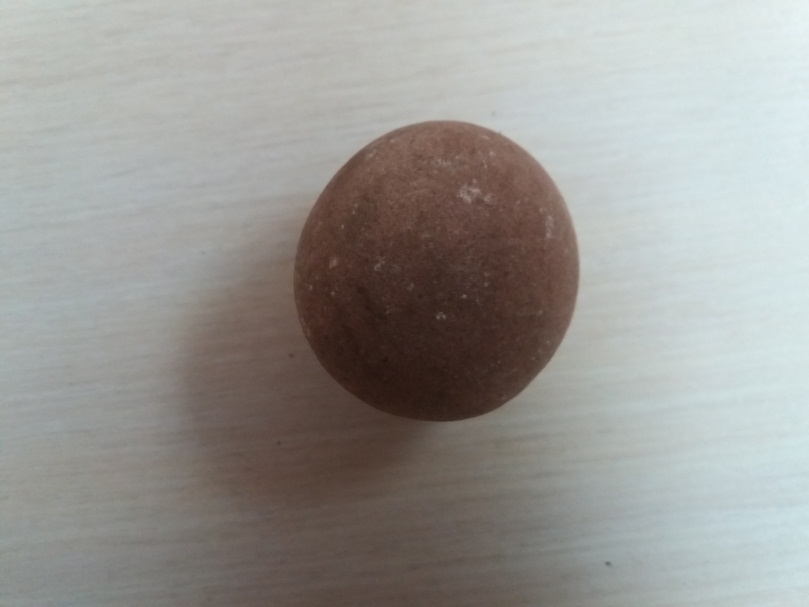 бомбарды
гаубицы
Царь-пушка
Ответы
А – аусвайс                                                  П - пластинка
       Б – боратинка                                             Р - рубль
       В – веретено                                                С - серп
       Г – гребень                                                  Т - треугольник
       Д – деньги                                                   У - учебник                                               
       Е – медаль                                                   Ф - фонарь
       Ё – копьё                                                      Х - хомут
       Ж – жернова                                               Ц - кольцо
       З – заёмное письмо                                  Ч - часы
       И – радиола                                                Ш - шеврон
       К – ключ                                                      Щ - щипцы
       Л – лампа                                                    Ы - ножницы
       М – марка                                                    Э - этажерка
       Н – безмен                                                  Ю - утюг
       О – маслобойка                                          Я - ядро
Спасибо за участие!